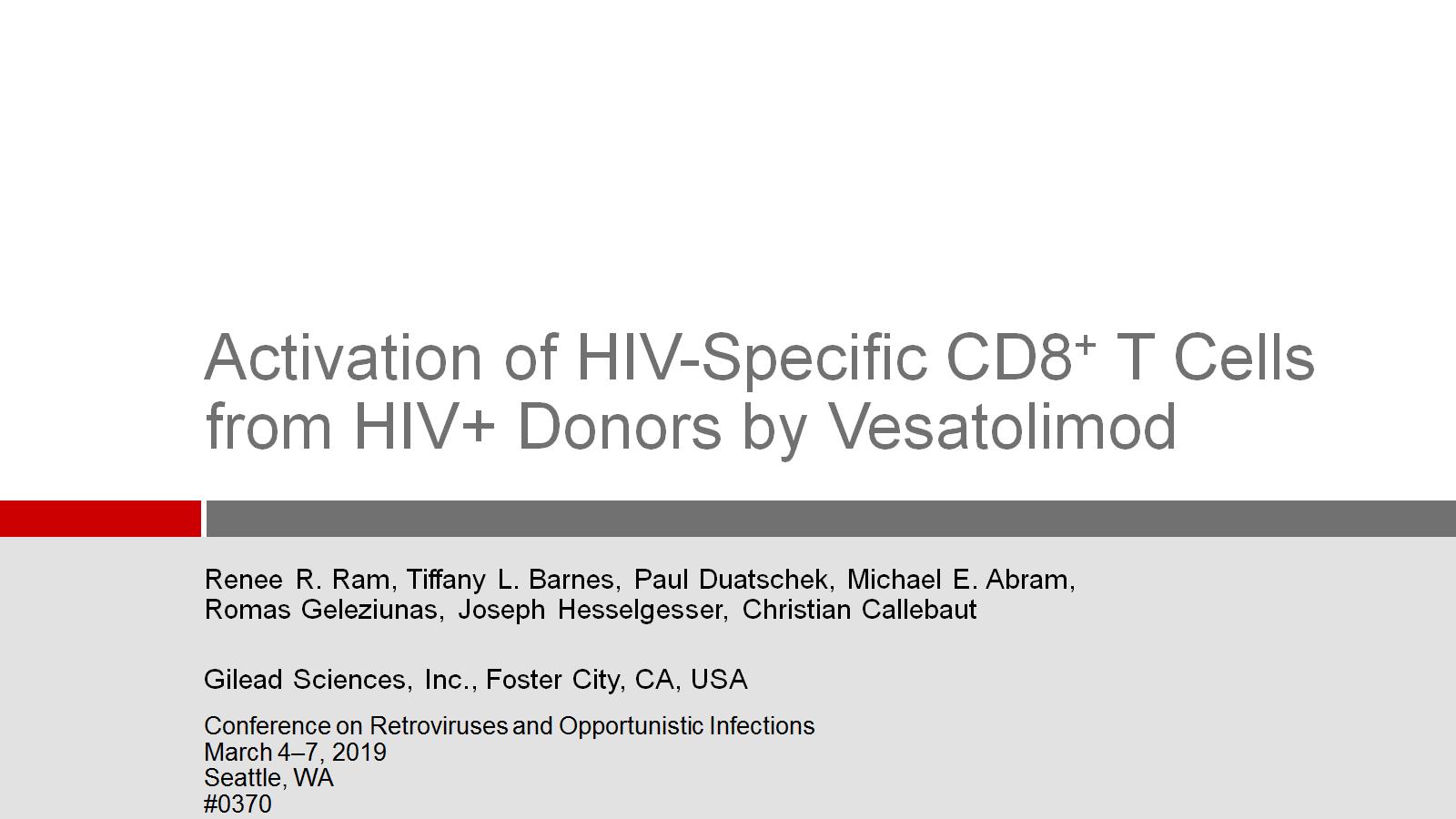 Activation of HIV-Specific CD8+ T Cells from HIV+ Donors by Vesatolimod
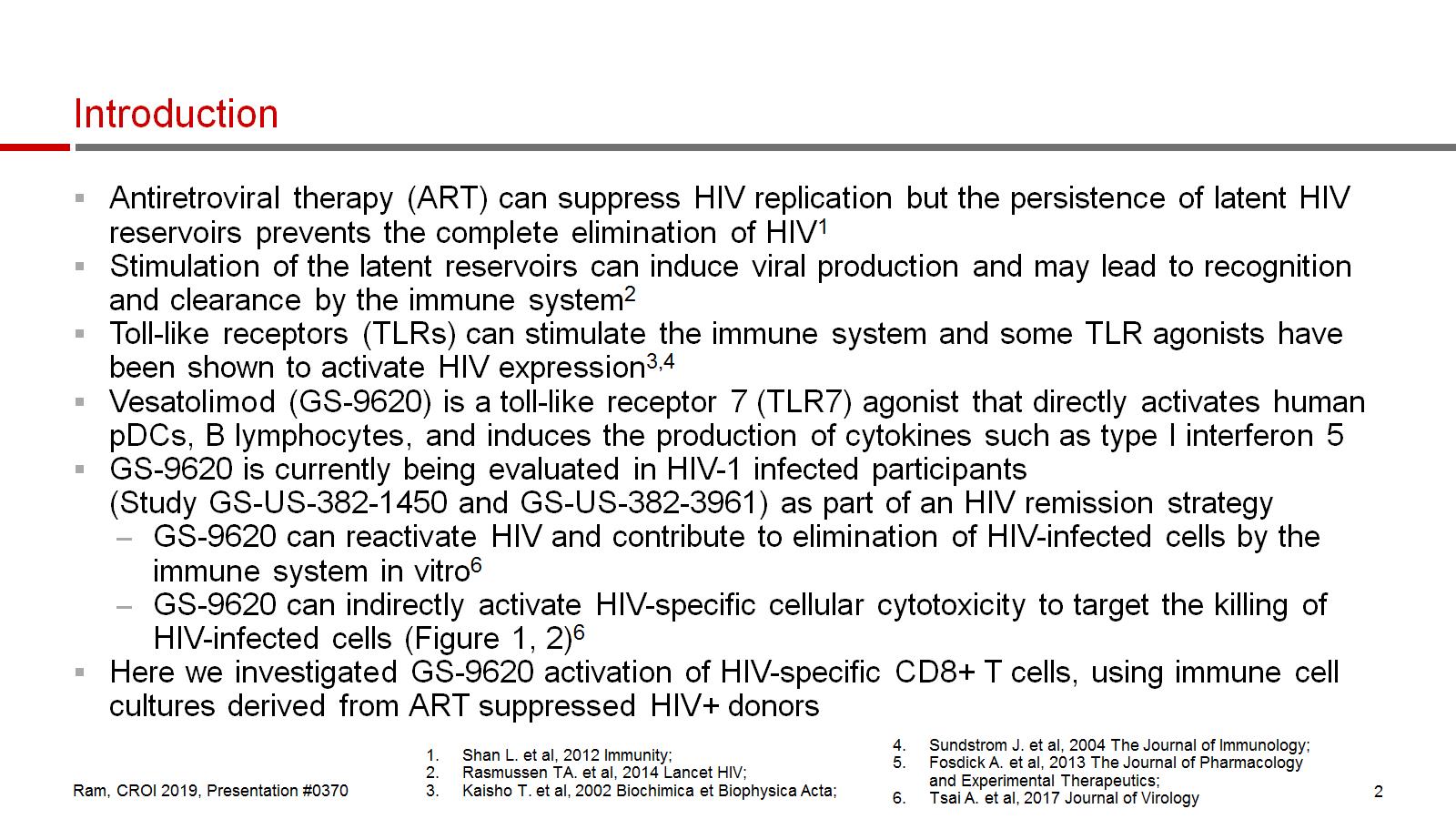 Introduction
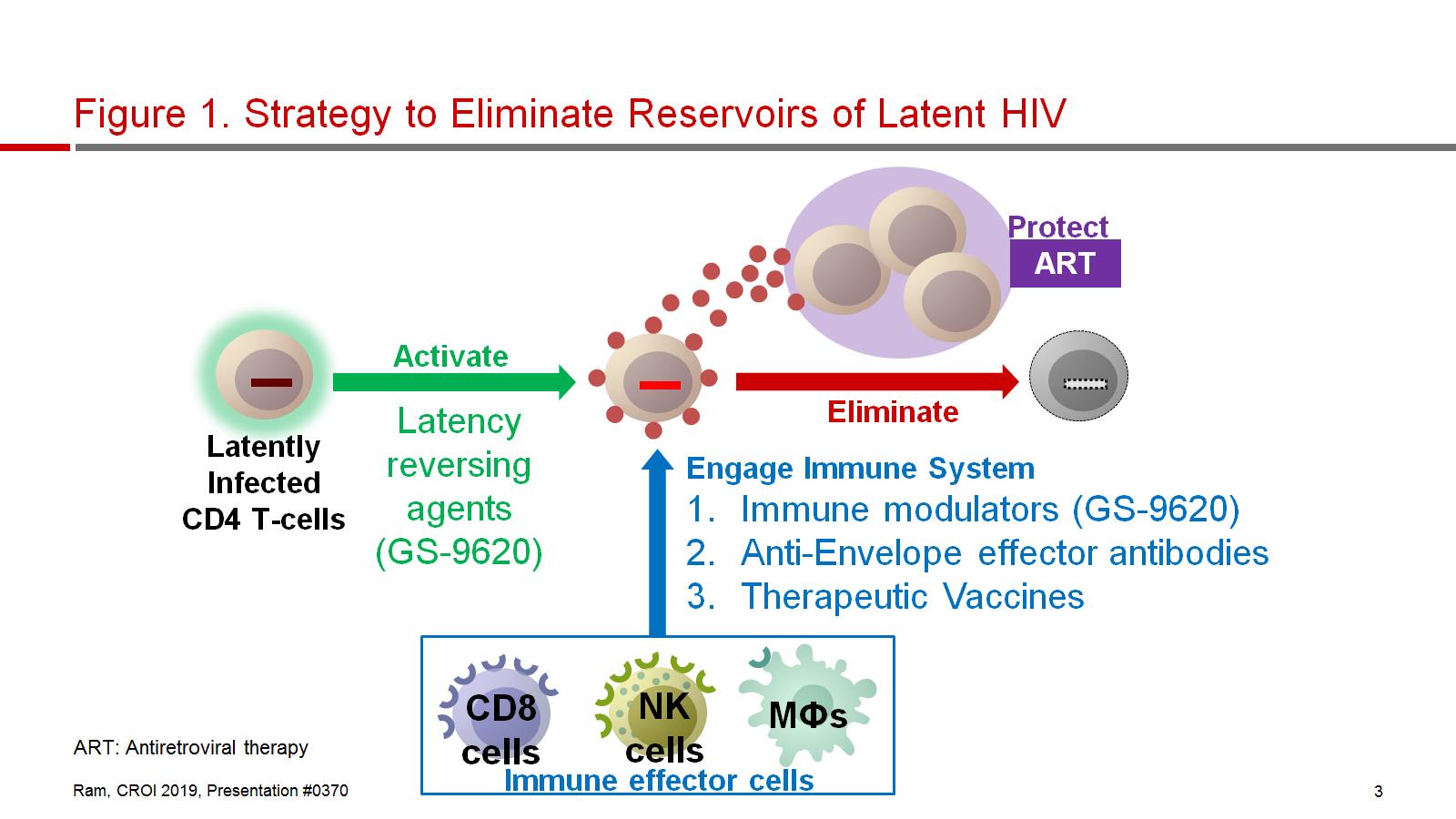 Figure 1. Strategy to Eliminate Reservoirs of Latent HIV
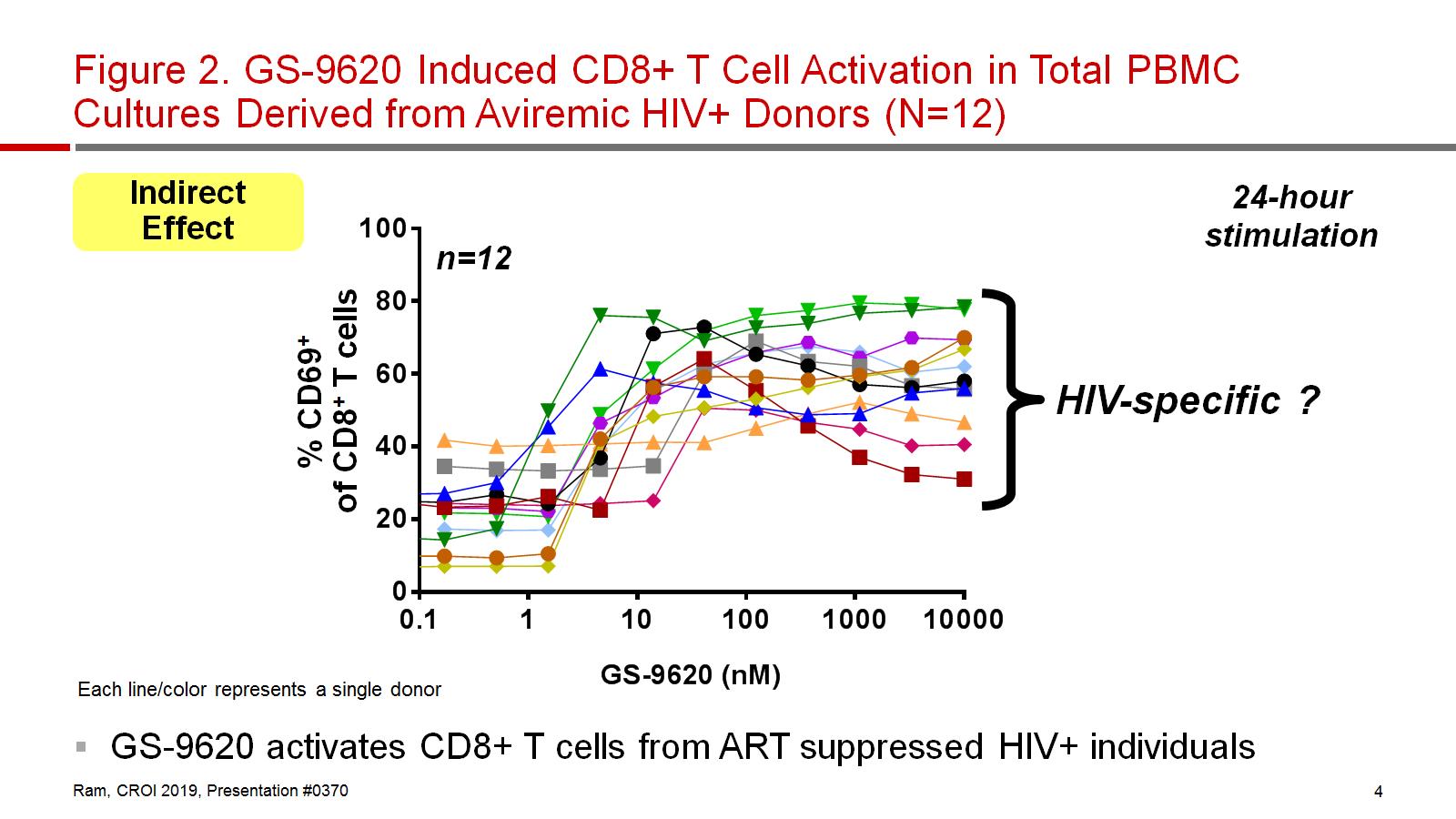 Figure 2. GS-9620 Induced CD8+ T Cell Activation in Total PBMC Cultures Derived from Aviremic HIV+ Donors (N=12)
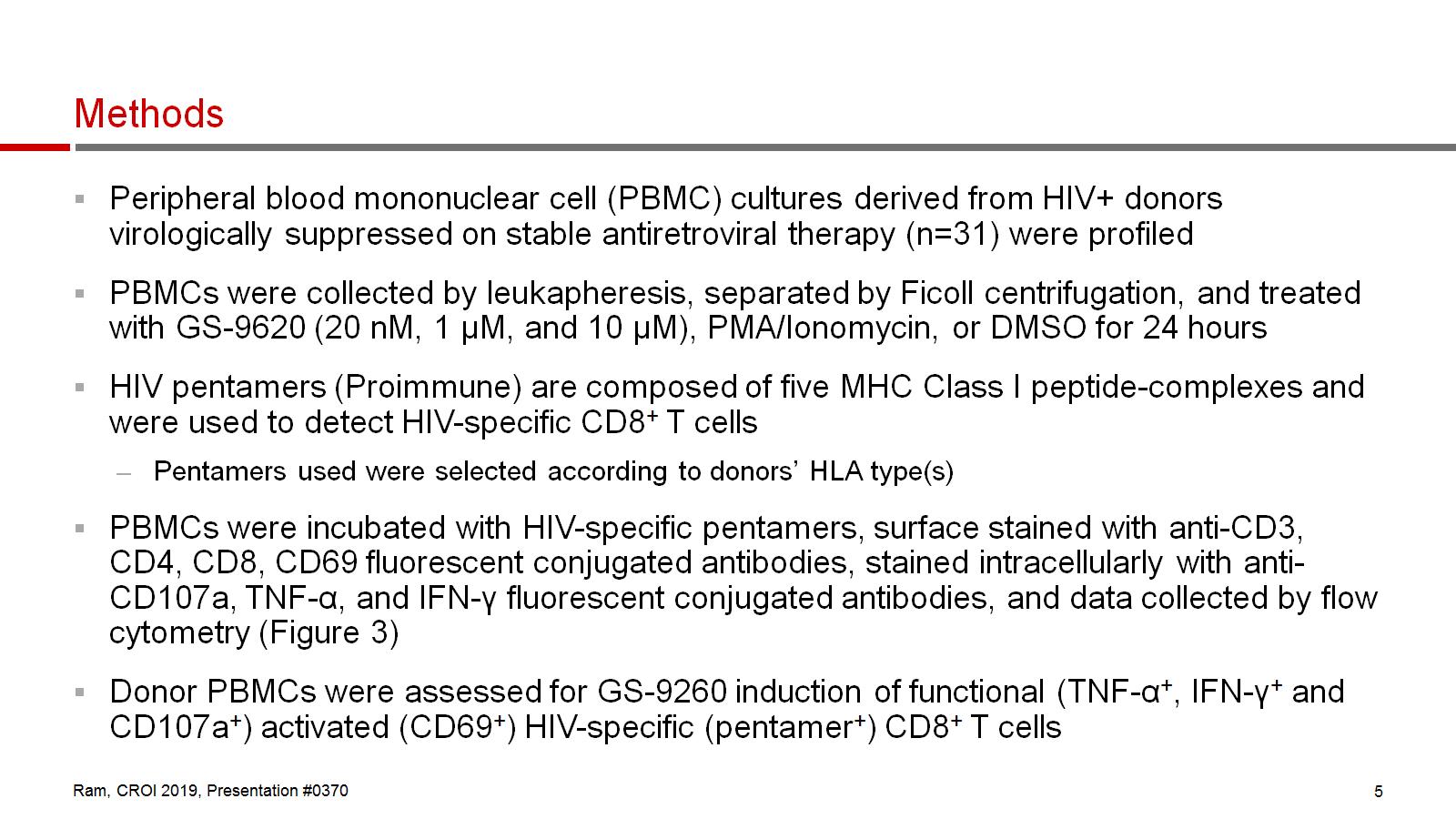 Methods
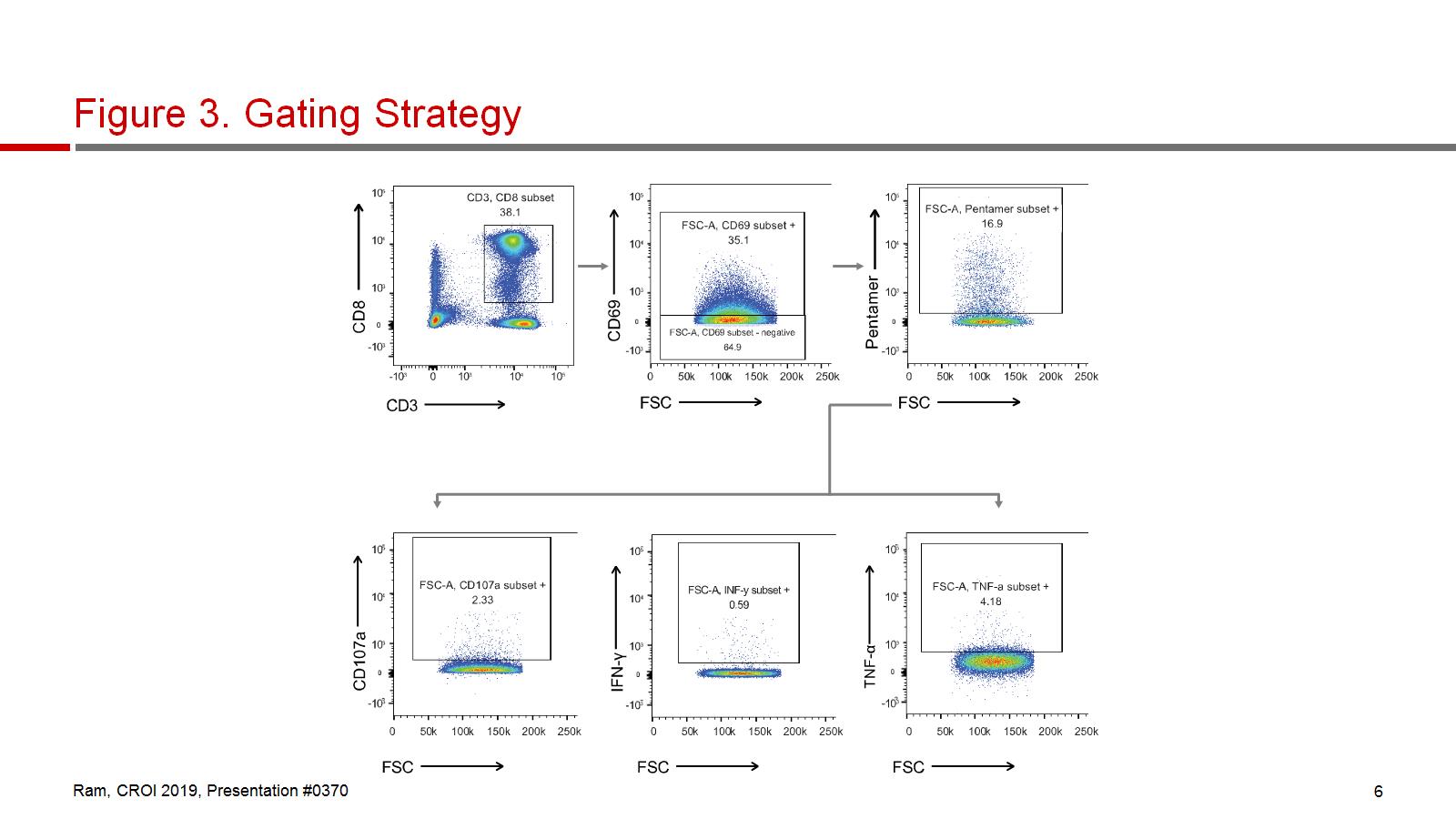 Figure 3. Gating Strategy
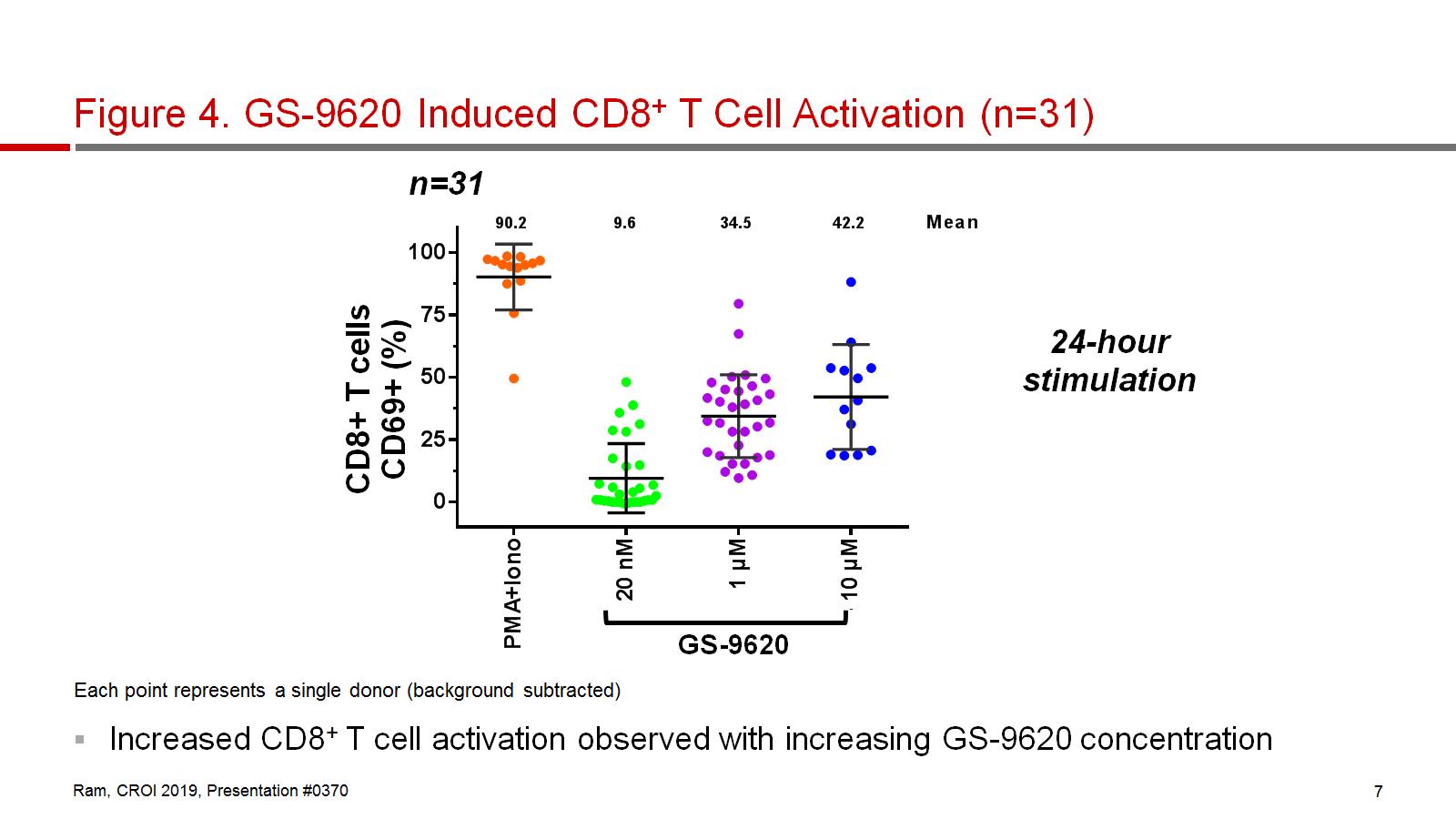 Figure 4. GS-9620 Induced CD8+ T Cell Activation (n=31)
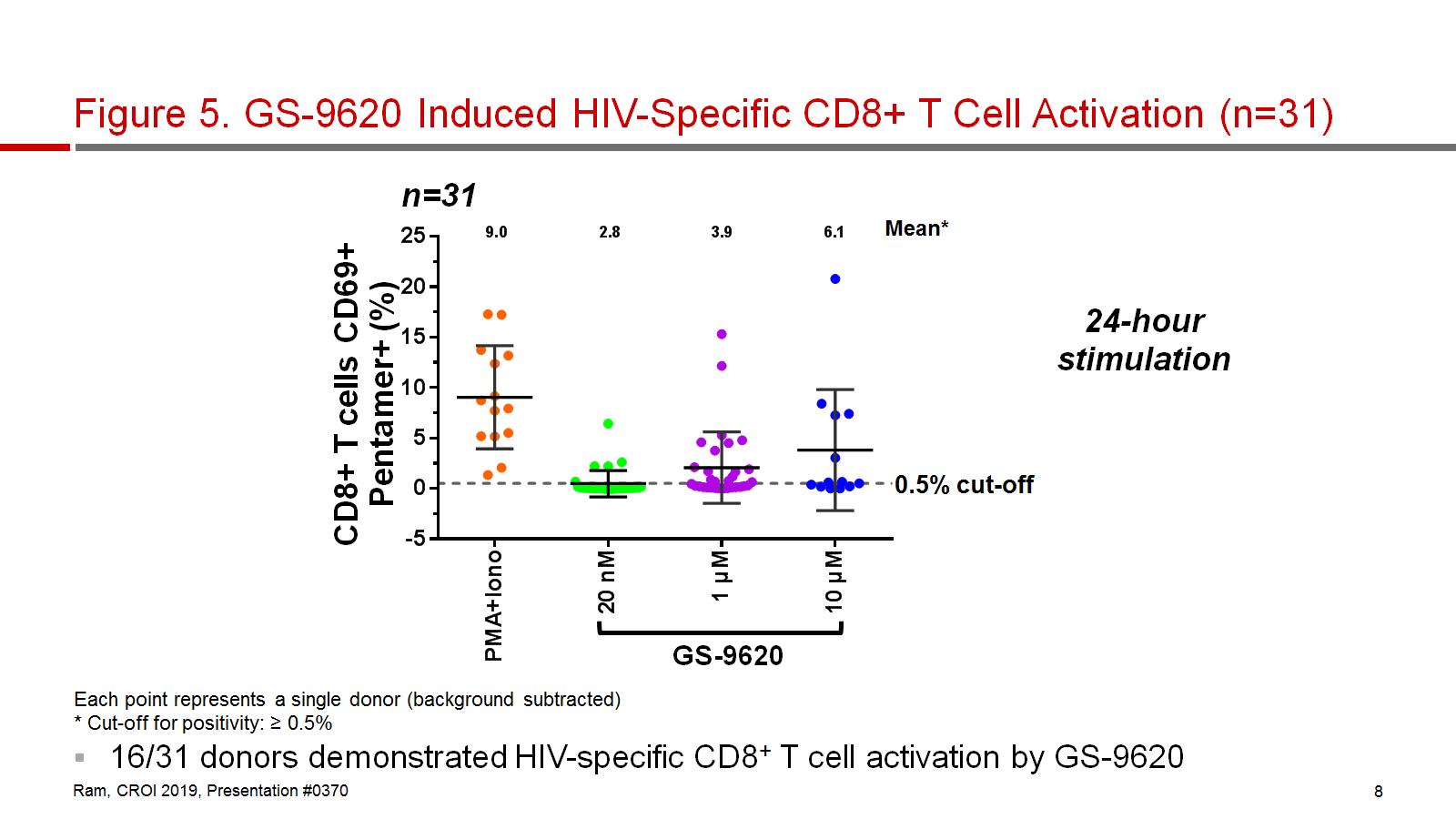 Figure 5. GS-9620 Induced HIV-Specific CD8+ T Cell Activation (n=31)
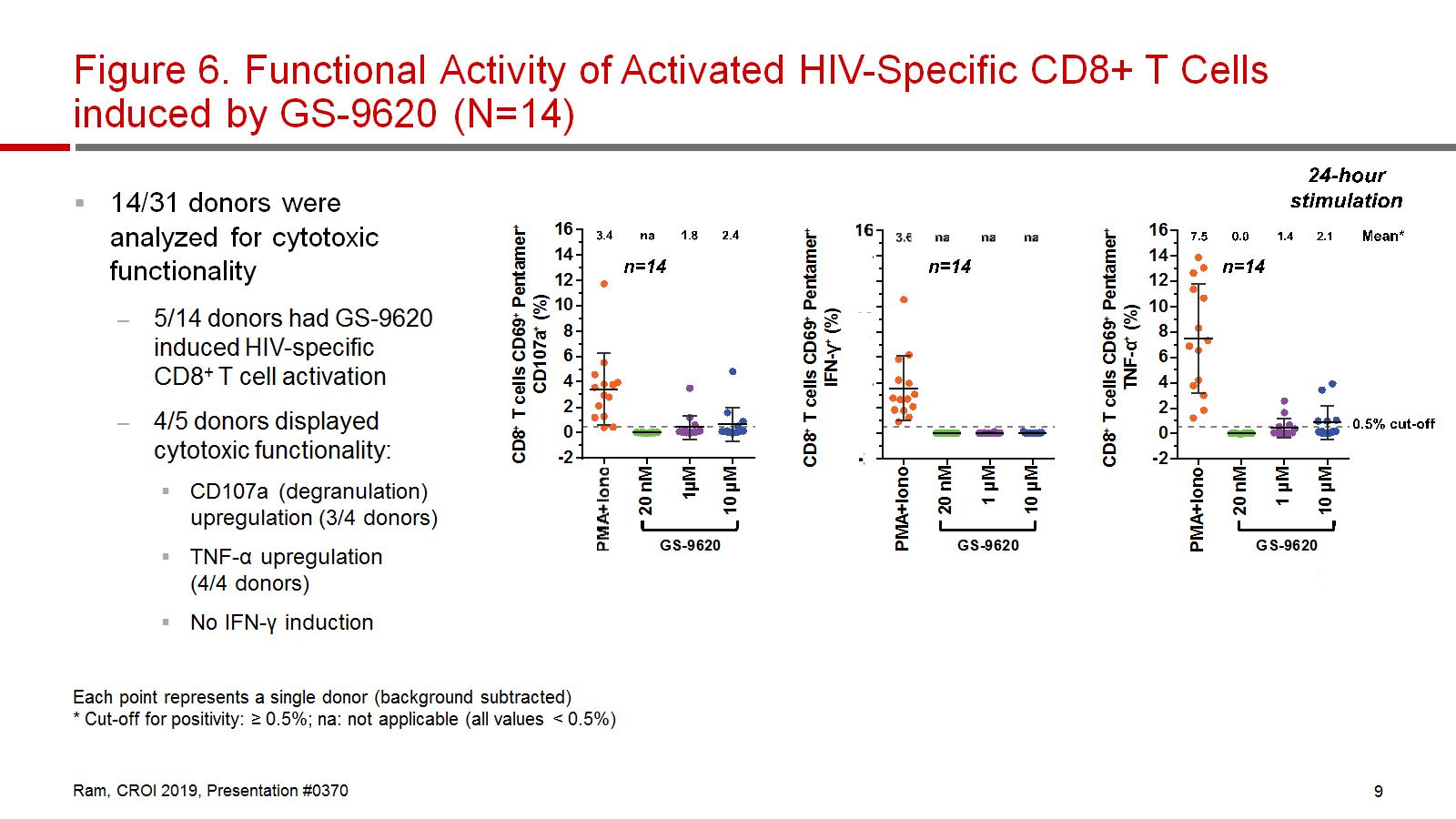 Figure 6. Functional Activity of Activated HIV-Specific CD8+ T Cells induced by GS-9620 (N=14)
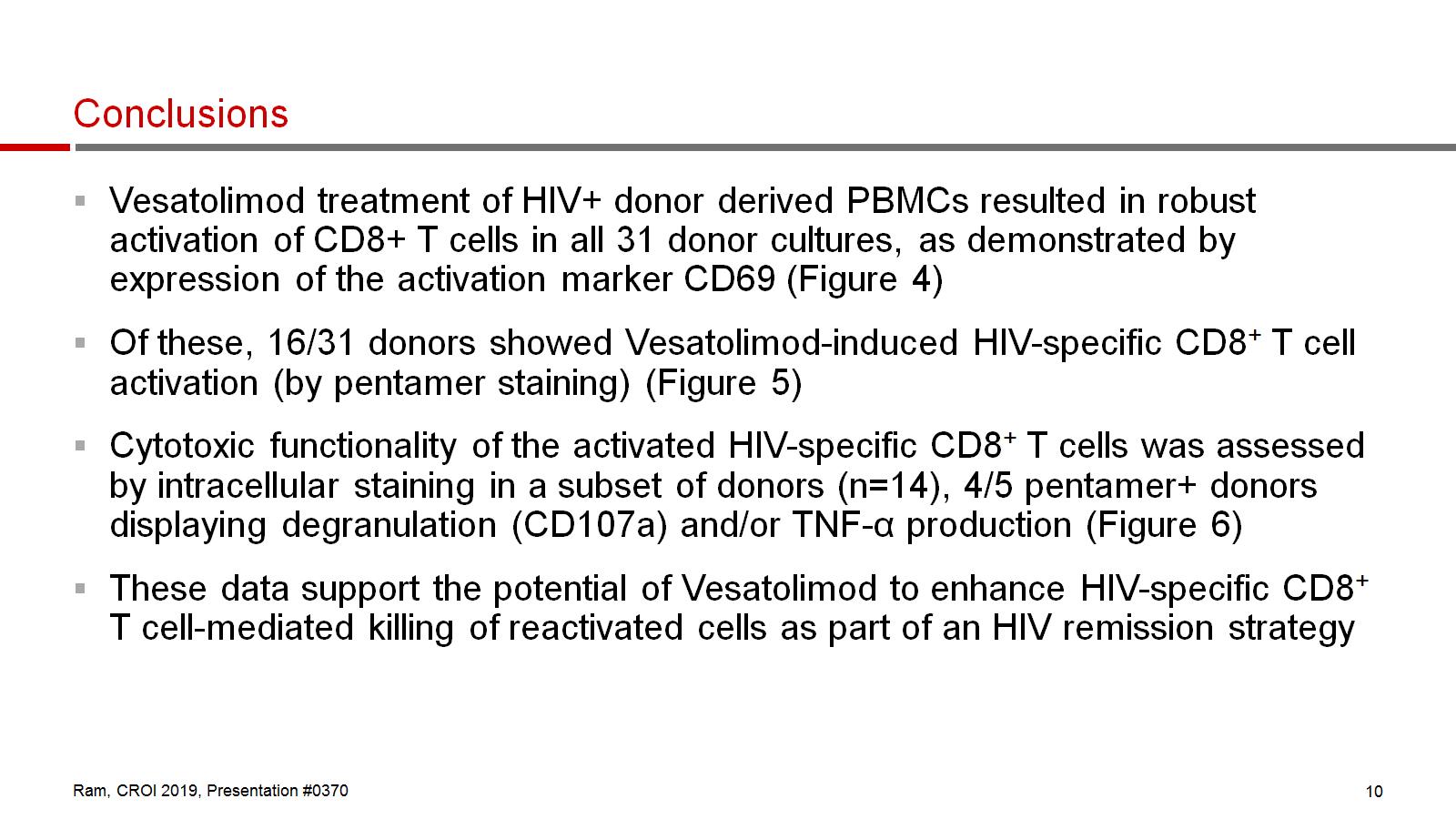 Conclusions